ClubRunner Tutorial
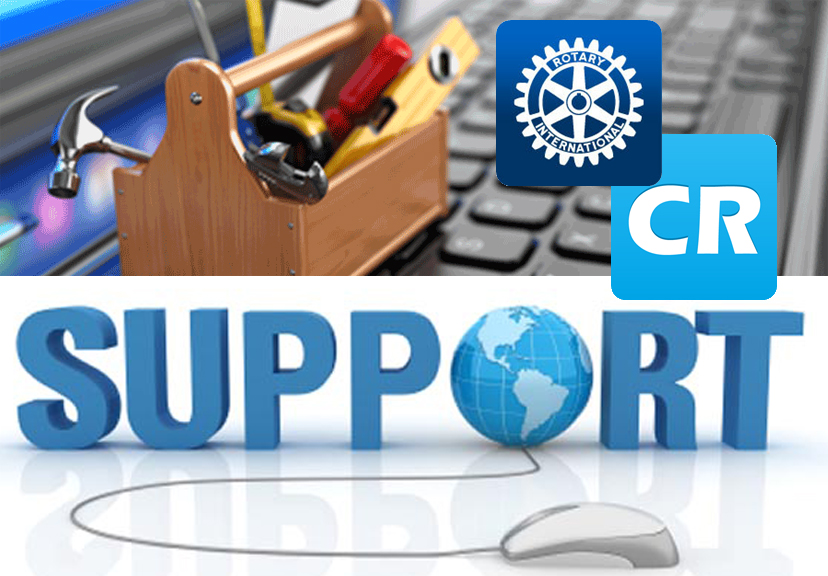 Website Designer
ClubRunner
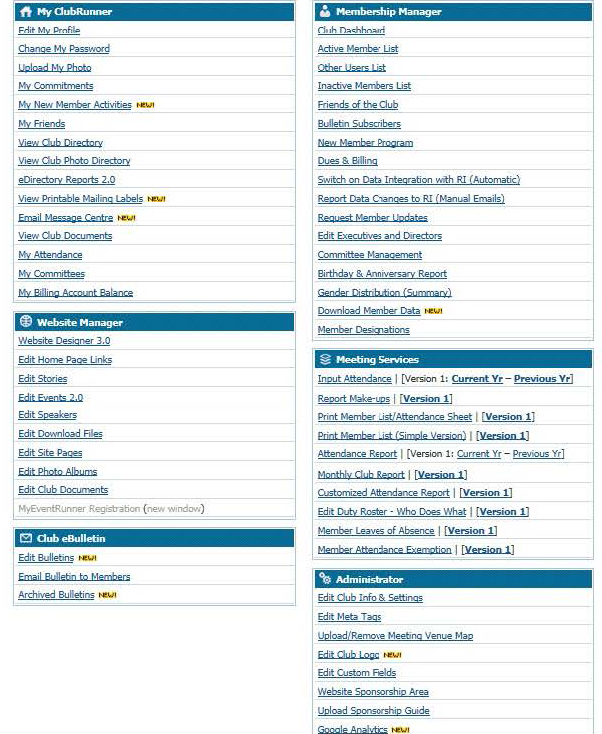 Website Designer
ClubRunner
Website Designer – Template
Click the Designer button
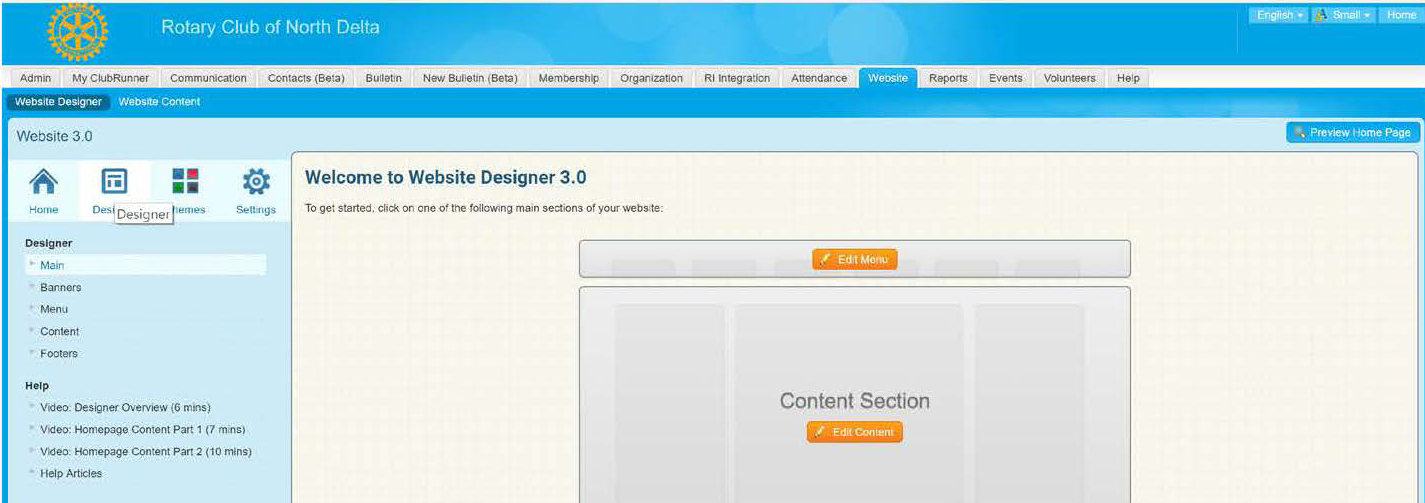 Click “Edit Content”
ClubRunner
Website Designer – Template
Click “Content Template”
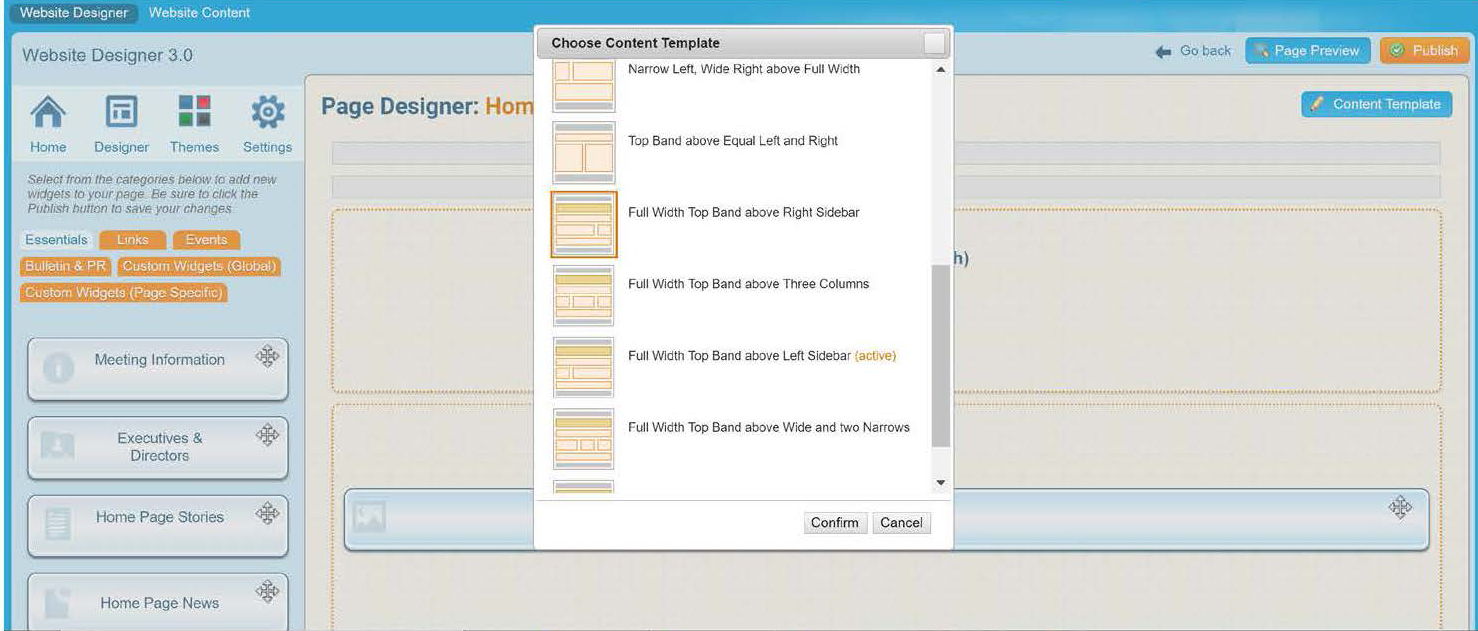 Select one of the themes starting with “Full Width Top Band”
Note: ClubRunner has discontinued templates using banners so only use the themes with “Full Width Top Band”.
ClubRunner
Elements of Designer Section
Widget “bank”
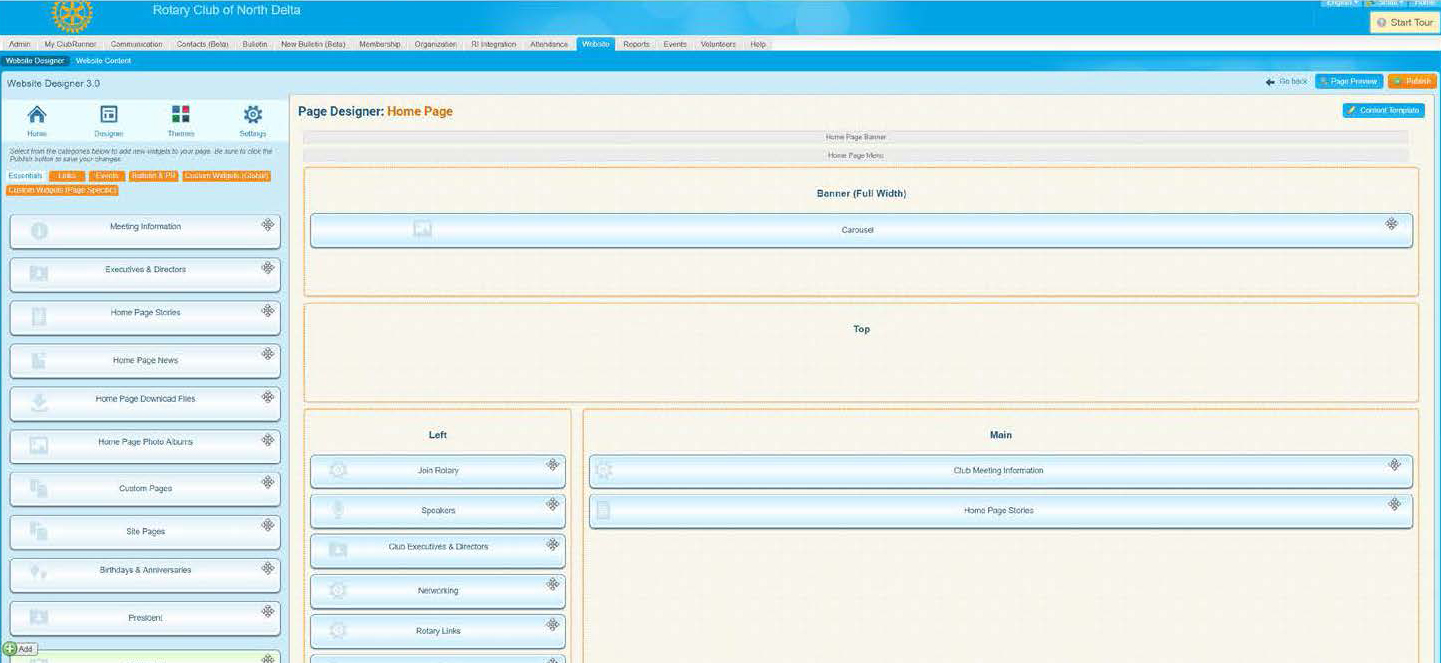 Carousel or banner
Main Section
Side Column Widgets
Note: this example is Full Width Top Band above Left Sidebar
ClubRunner
Elements of Designer Section
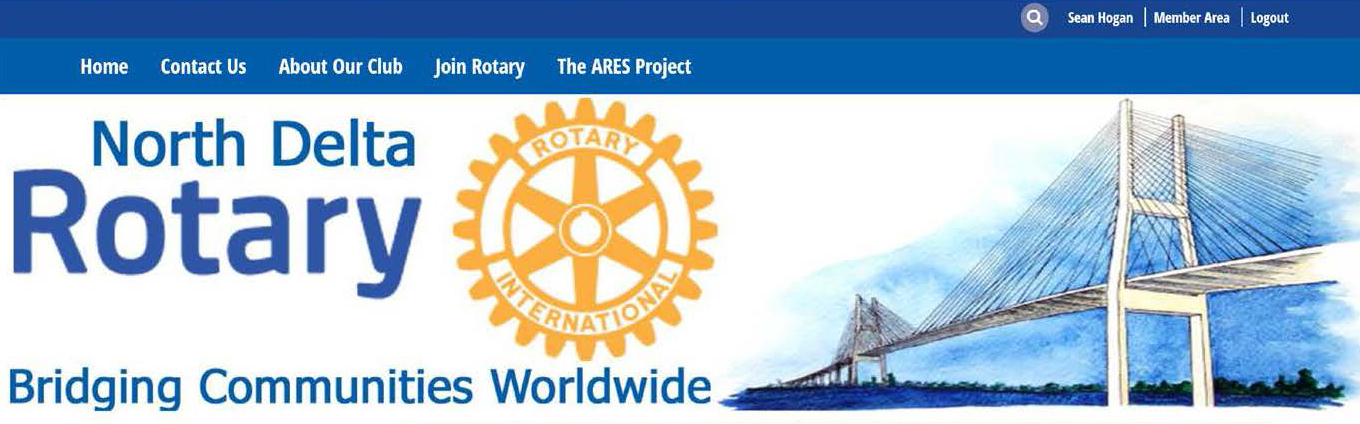 Carousel or banner
Main Section
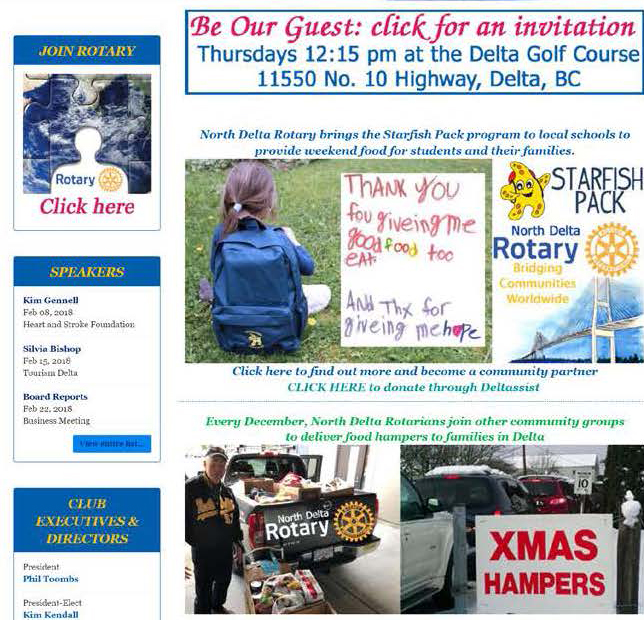 Club meeting info section
Side Column Widgets
Home page stories section
ClubRunner
Website Designer – Themes
Use the Themes option to choose the look of your page.  Once you have the one you like, click the Publish button
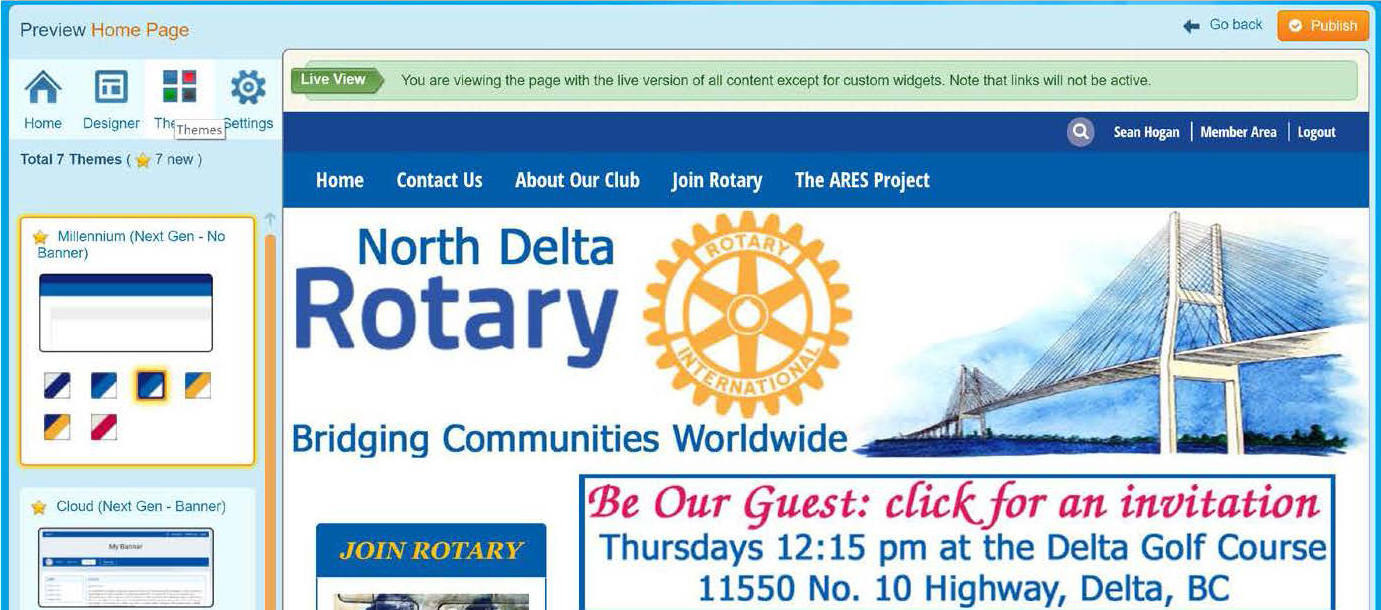 ClubRunner Tutorial
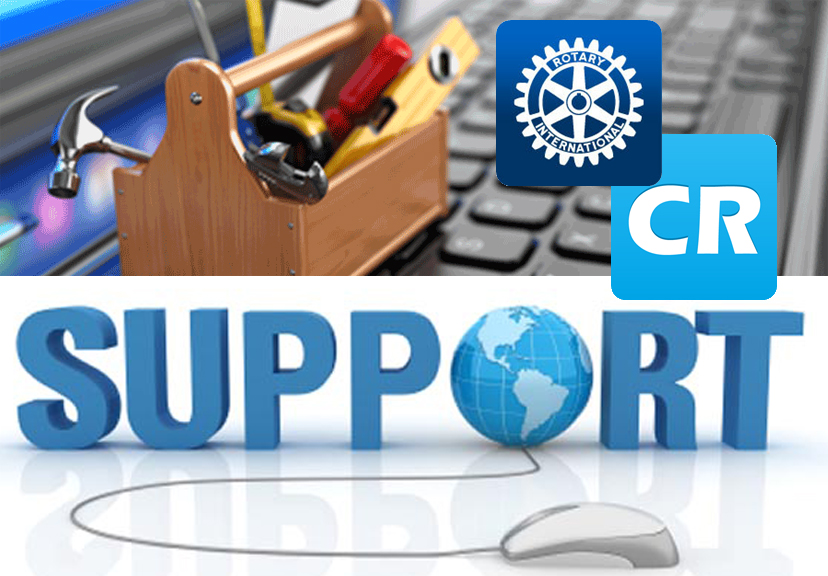 Carousel / Banner Design
ClubRunner
Creating a Carousel (Banner):  Step 1
Two steps are involved – setting up the Carousel in the Website  Designer and then creating the pictures to display.
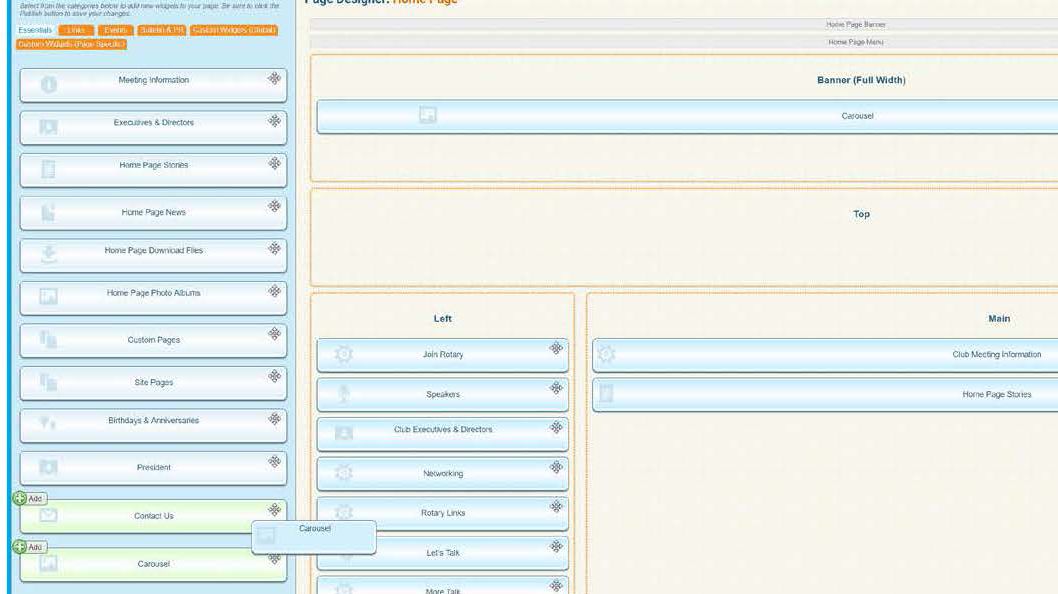 From the Essentials tab in the Widget area, drag “Carousel” to “Banner (Full Width)”
ClubRunner
Creating a Carousel (Banner):  Step 1
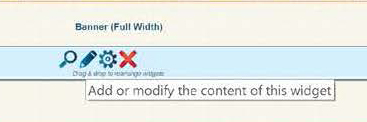 Hold mouse  over “Banner (Full Width)” to modify content (pencil) and settings (gear)
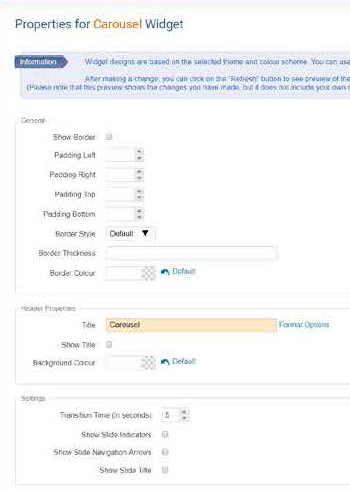 In Content – choose a photo album (more on this later)
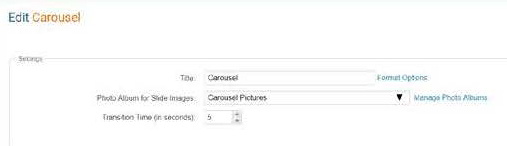 In Settings, consider options in bottom
ClubRunner
Creating a Carousel (Banner):  Step 2
The pictures used for the carousel should all be the same dimensions –  ie1600 pixels wide by 400 px height.
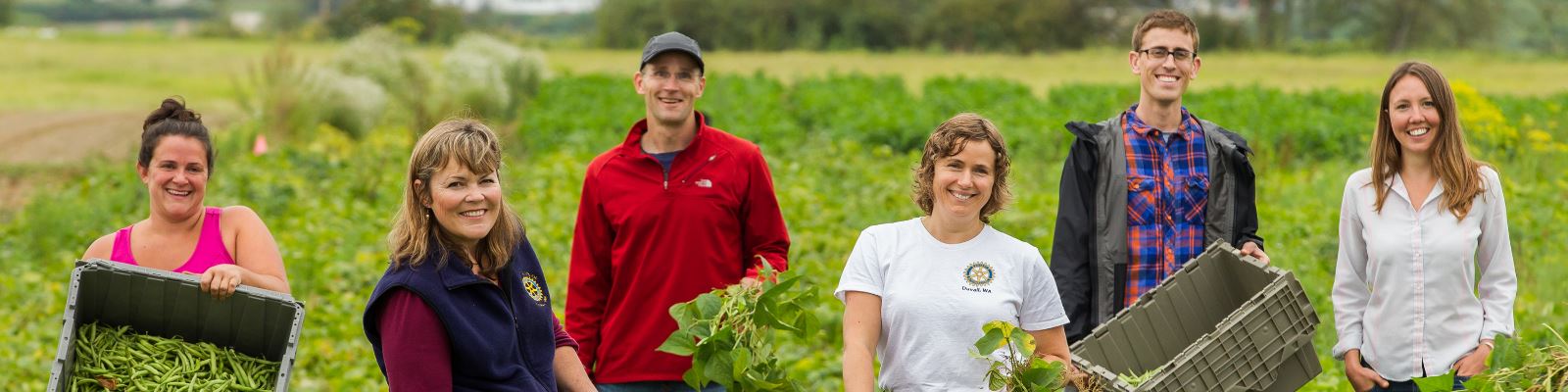 Use a photo editing software to crop or build pictures.  You can use your own images or visit images.rotary.org or use Google images.
ClubRunner
Creating a Carousel (Banner):  Step 2
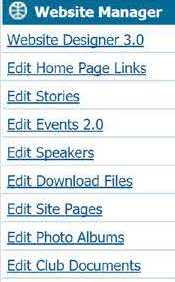 On Admin page, select Edit Photo Albums from the Website Manager section
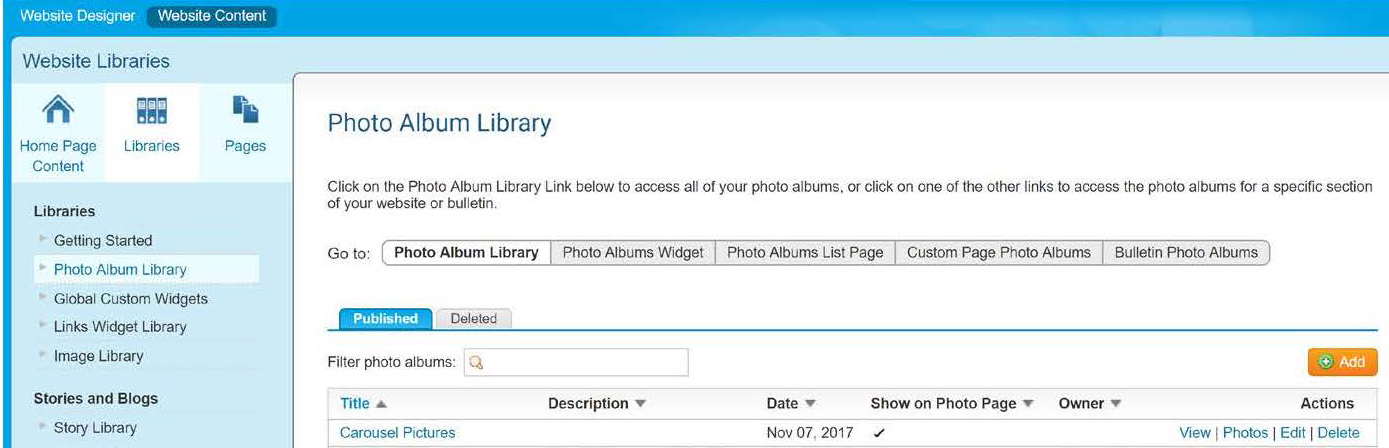 Find the album you selected earlier or create a new one.  Click “Photos”
ClubRunner
Creating a Carousel (Banner):  Step 2
Use one picture if you want a single banner, or add photos to create a carousel slide show
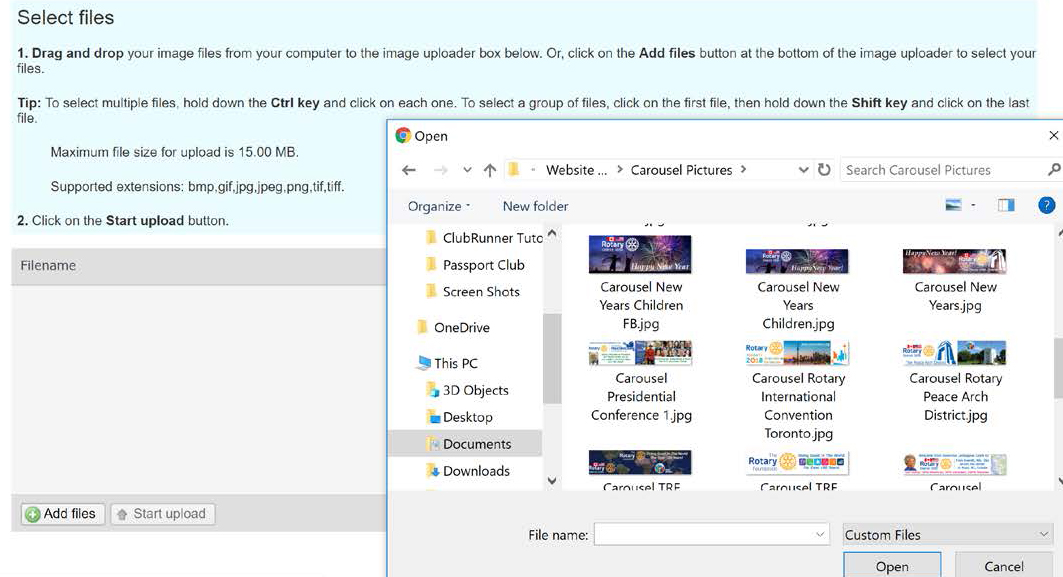 Click Add Files and then navigate to the folder in your computer to upload pictures.
ClubRunner
Creating a Carousel (Banner):  Step 2
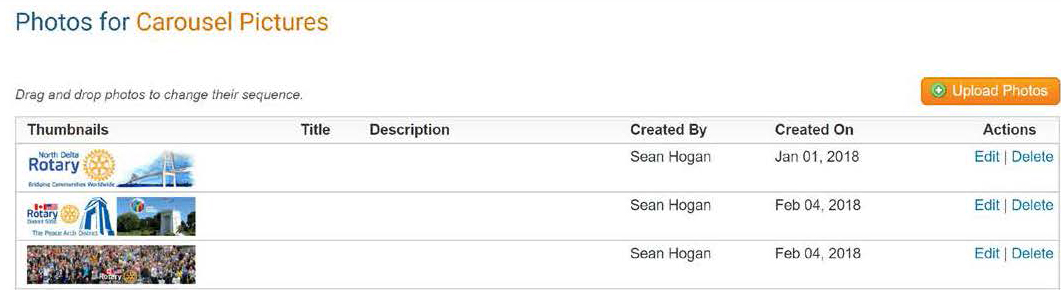 Arrange the pictures in the order that you want them to show
Tip:  if you later add pictures or reorganize the order, you will need to delete an existing photo (you can upload it again) for the changes to take effect.